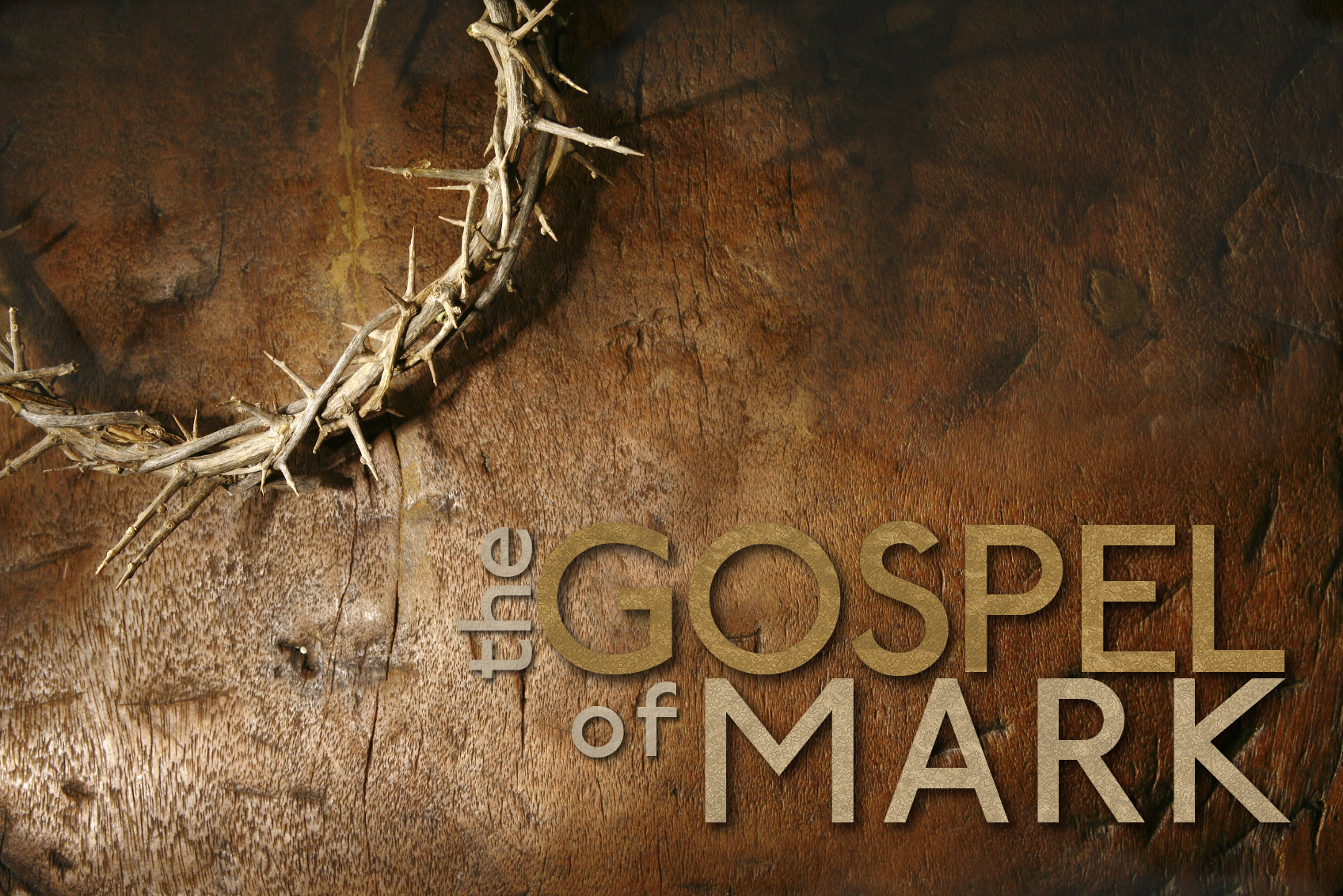 January 24, 2021
The Intriguing Ending of Mark’s Gospel (Part 3)
Mark 16:9-20
The Authenticity, Affliction and Authority of Jesus Christ, the Son of God
Mark 16:15-20
15 And He said to them, "Go into all the world and preach the gospel to all creation. 16 "He who has believed and has been baptized shall be saved; but he who has disbelieved shall be condemned. 17 "These signs will accompany those who have believed: in My name they will cast out demons, they will speak with new tongues; 18 they will pick up serpents, and if they drink any deadly poison, it will not hurt them; they will lay hands on the sick, and they will recover." 19 So then, when the Lord Jesus had spoken to them, He was received up into heaven and sat down at the right hand of God. 20 And they went out and preached everywhere, while the Lord worked with them, and confirmed the word by the signs that followed.
Outline of Mark 16:19-20
The implications for the Savior (16:19)
The implications for the Saints (16:20)
The implications for the Savior (16:19)
So then, when the Lord Jesus had spoken to them, He was received up into heaven and sat down at the right hand of God.
Drawn from Acts 1:9-11
9 And after He had said these things, He was lifted up while they were looking on, and a cloud received Him out of their sight. 10 And as they were gazing intently into the sky while He was going, behold, two men in white clothing stood beside them. 11 They also said, "Men of Galilee, why do you stand looking into the sky? This Jesus, who has been taken up from you into heaven, will come in just the same way as you have watched Him go into heaven."
The implications for the Savior (16:19)
So then, when the Lord Jesus had spoken to them, He was received up into heaven and sat down at the right hand of God.
The ascension clarifies the Lord’s purposes (Acts 1:8)
The ascension communicates a coming promise (John 16:7; 14:12, 16-17)
The ascension confirms the acceptance of the Lord’s payment (Hebrews 10:11-14)
Jesus, our crucified Lamb (John 20:27; Revelation 5:11-12)
Jesus, our crown Victor (Colossians 2:13-15)
Jesus, our compassionate Friend (Matthew 10:23)
Jesus, our confirming Hope (Ephesians 2:4-6; Hebrews 6:19-20)
Jesus, our Commander-in-Chief (Revelation 5:11-14)
Jesus, our coming Lord (John 14:1-3)
Acts 1:11
“Men of Galilee, why do you stand looking into the sky? This Jesus, who has been taken up from you into heaven, will come in just the same way as you have watched Him go into heaven.”
1 Thessalonians 4:16-18
16 For the Lord Himself will descend from heaven with a shout, with the voice of the archangel and with the trumpet of God, and the dead in Christ will rise first. 17 Then we who are alive and remain will be caught up together with them in the clouds to meet the Lord in the air, and so we shall always be with the Lord. 18 Therefore comfort one another with these words.
The implications for the Saints (16:20)
And they went out and preached everywhere, while the Lord worked with them, and confirmed the word by the signs that followed.
Their service – “And they went out and preached everywhere…”
Their Sovereign – “while the Lord worked with them…”
Their stimulus – “and confirmed the word by the signs that followed…”
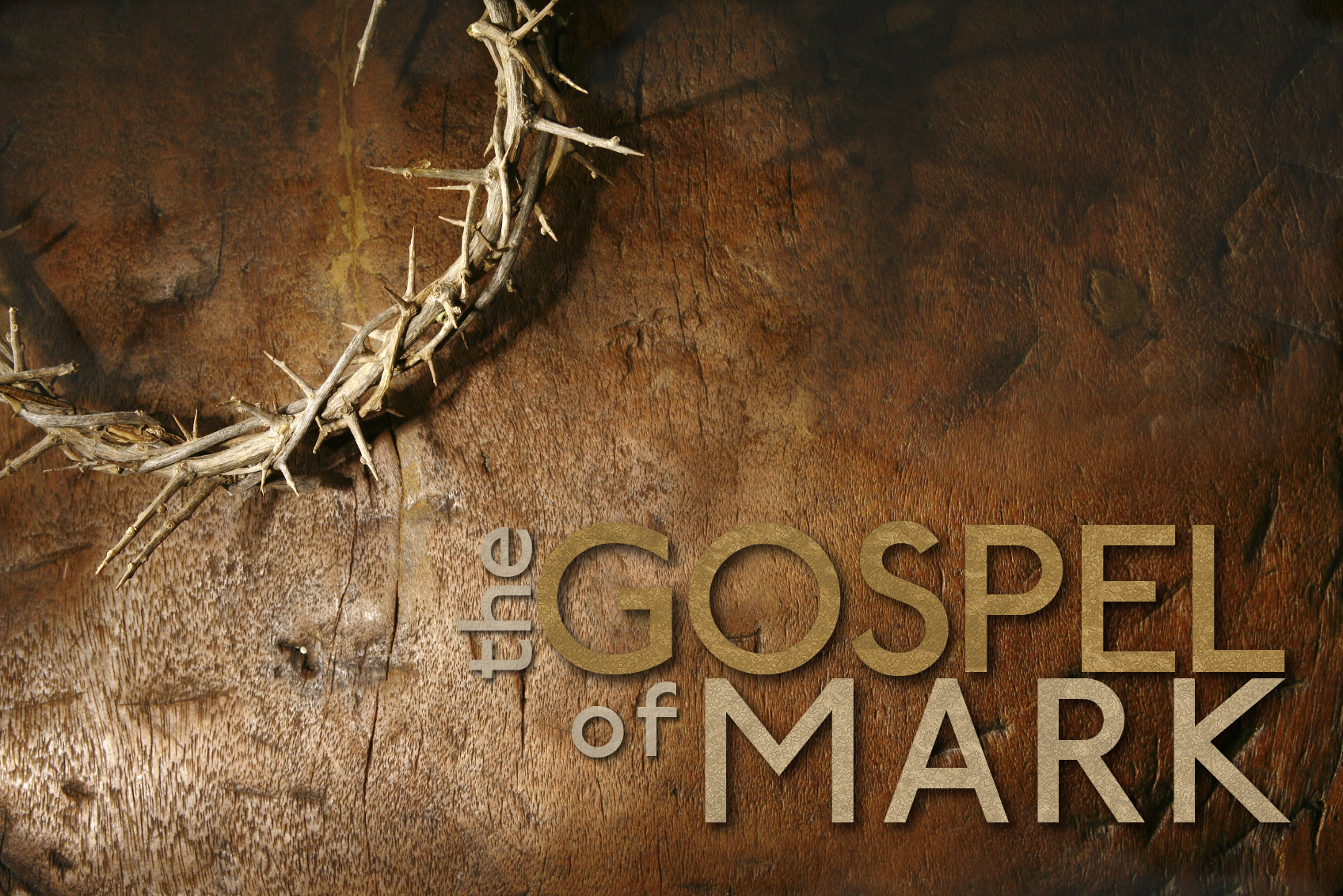 January 24, 2021
The Intriguing Ending of Mark’s Gospel (Part 3)
Mark 16:9-20
The Authenticity, Affliction and Authority of Jesus Christ, the Son of God